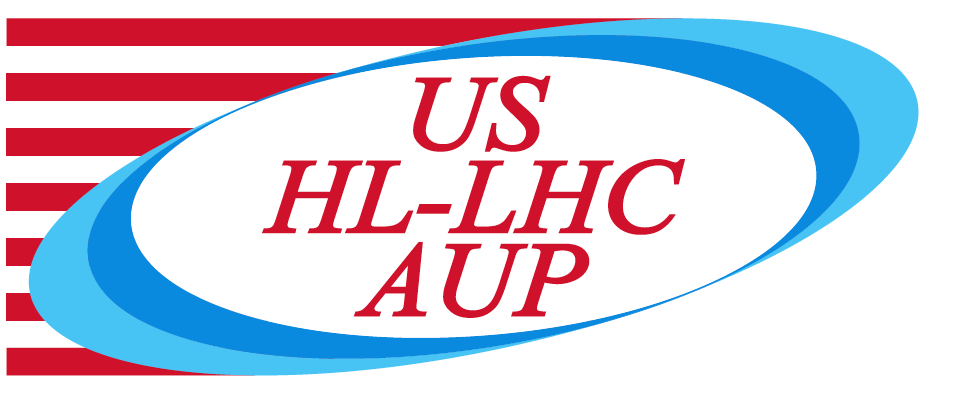 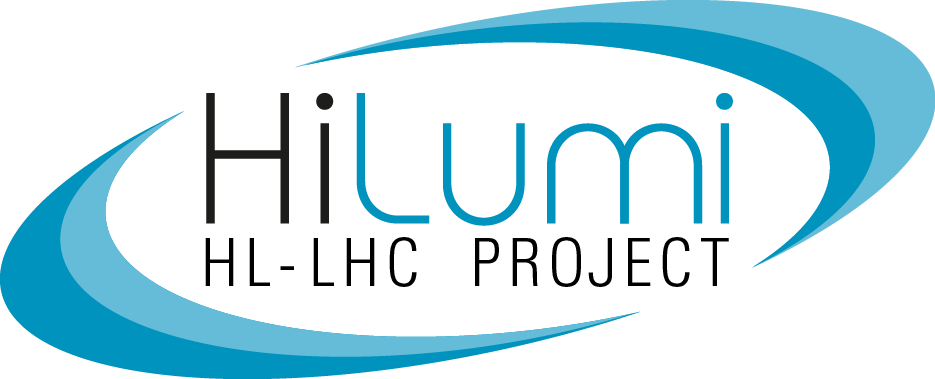 MQXF125 Midplane Cable Damage From Filing Epoxy Flash
Fred Nobrega – FNAL
Coil Working Group Meeting – Wednesday Nov 11, 2020
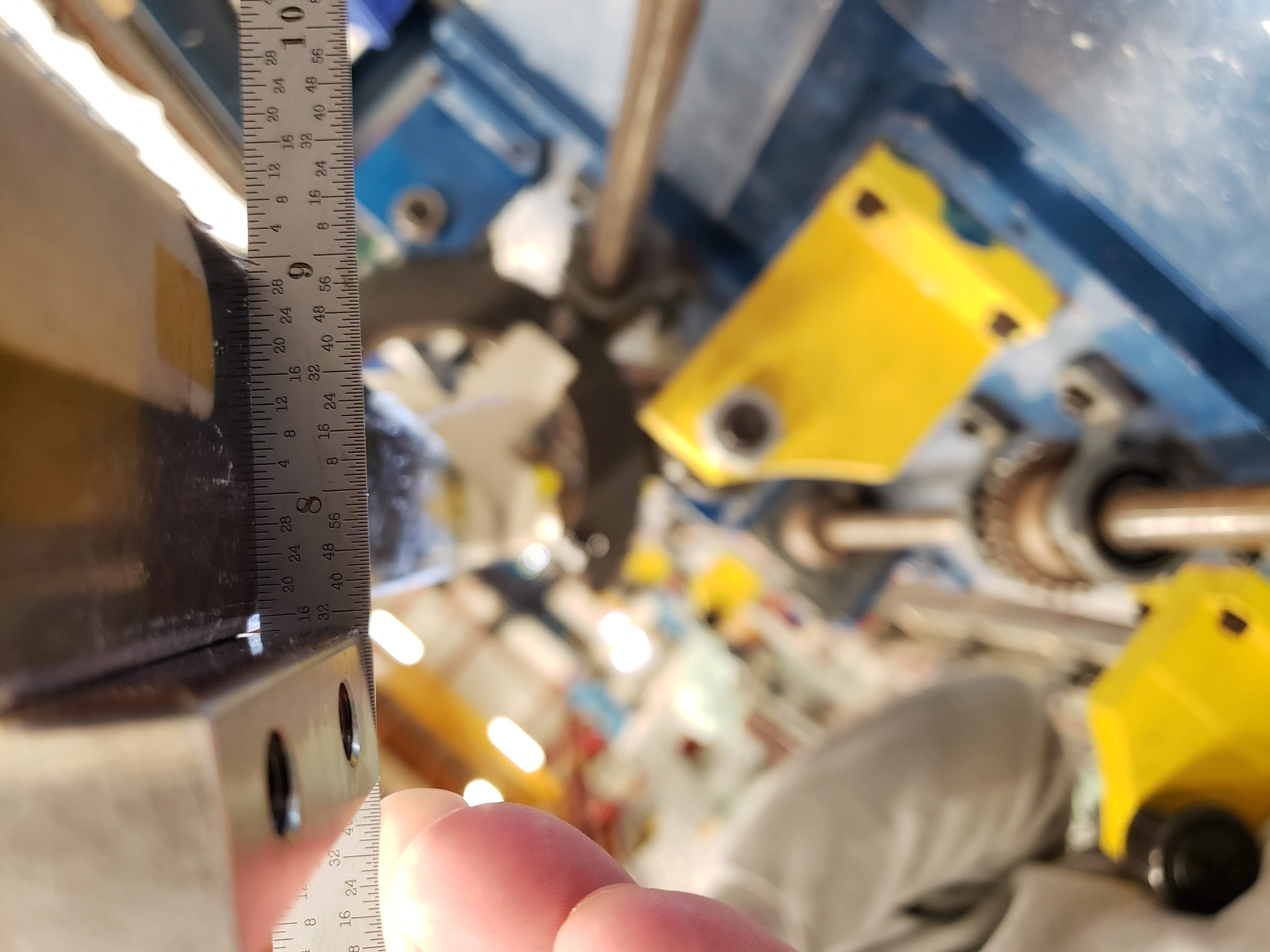 Discrepancy 12166
Description
After coil QXF125 impregnation and during epoxy flash removal, too much epoxy and fiberglass was filed exposing the corner of the cable.
Cause
Improper use of file angle and pressure
Corrective Action
Refresher training and demonstration for technicians performing epoxy flash removal.
Coil Working Group Meeting  –  Nov 11, 2020
2
QXFA125 Damaged Area
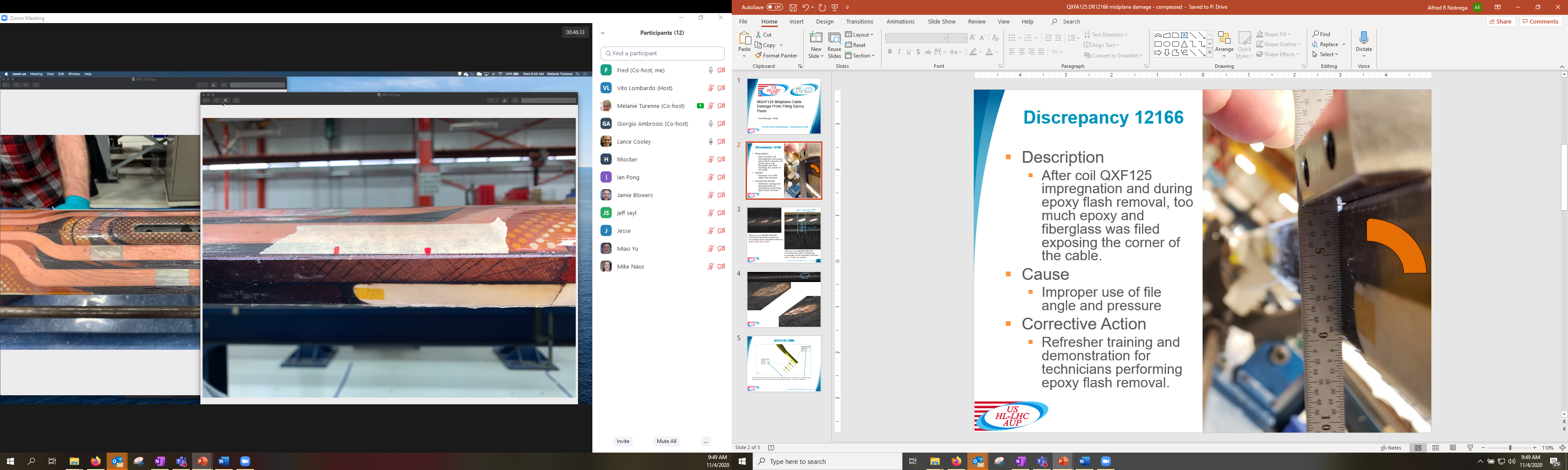 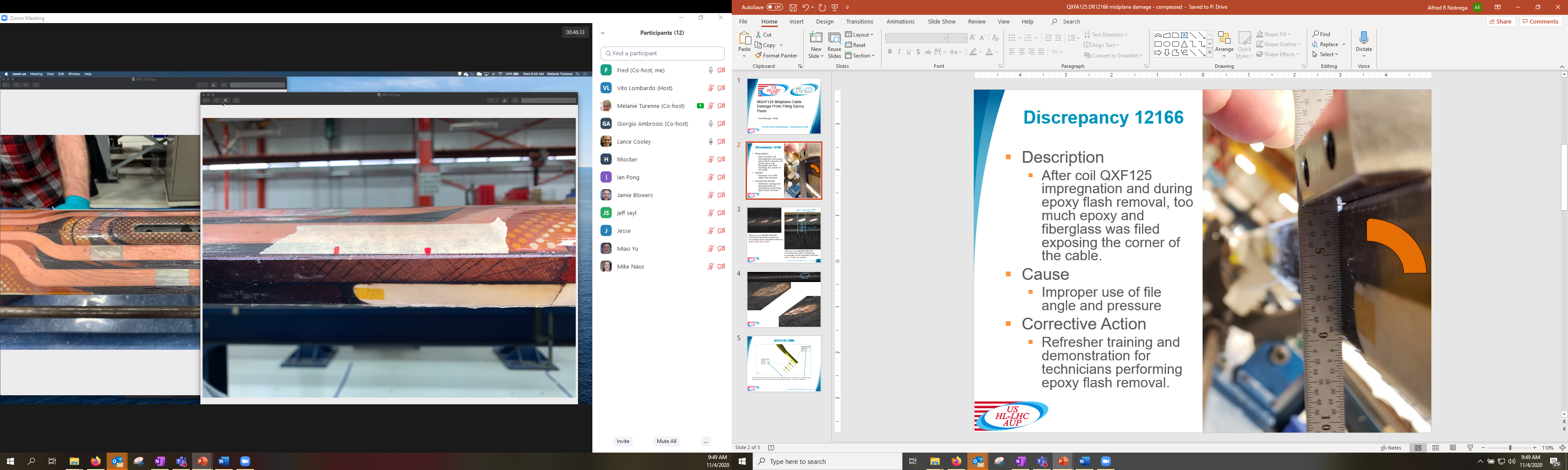 Lead End
Lead End
Coil Working Group Meeting  –  Nov 11, 2020
3
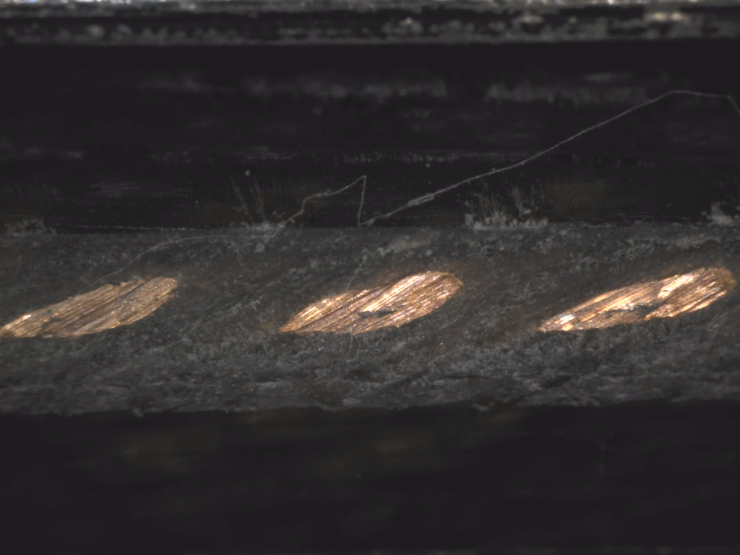 4/64 = 0.0625” (1.588 mm)
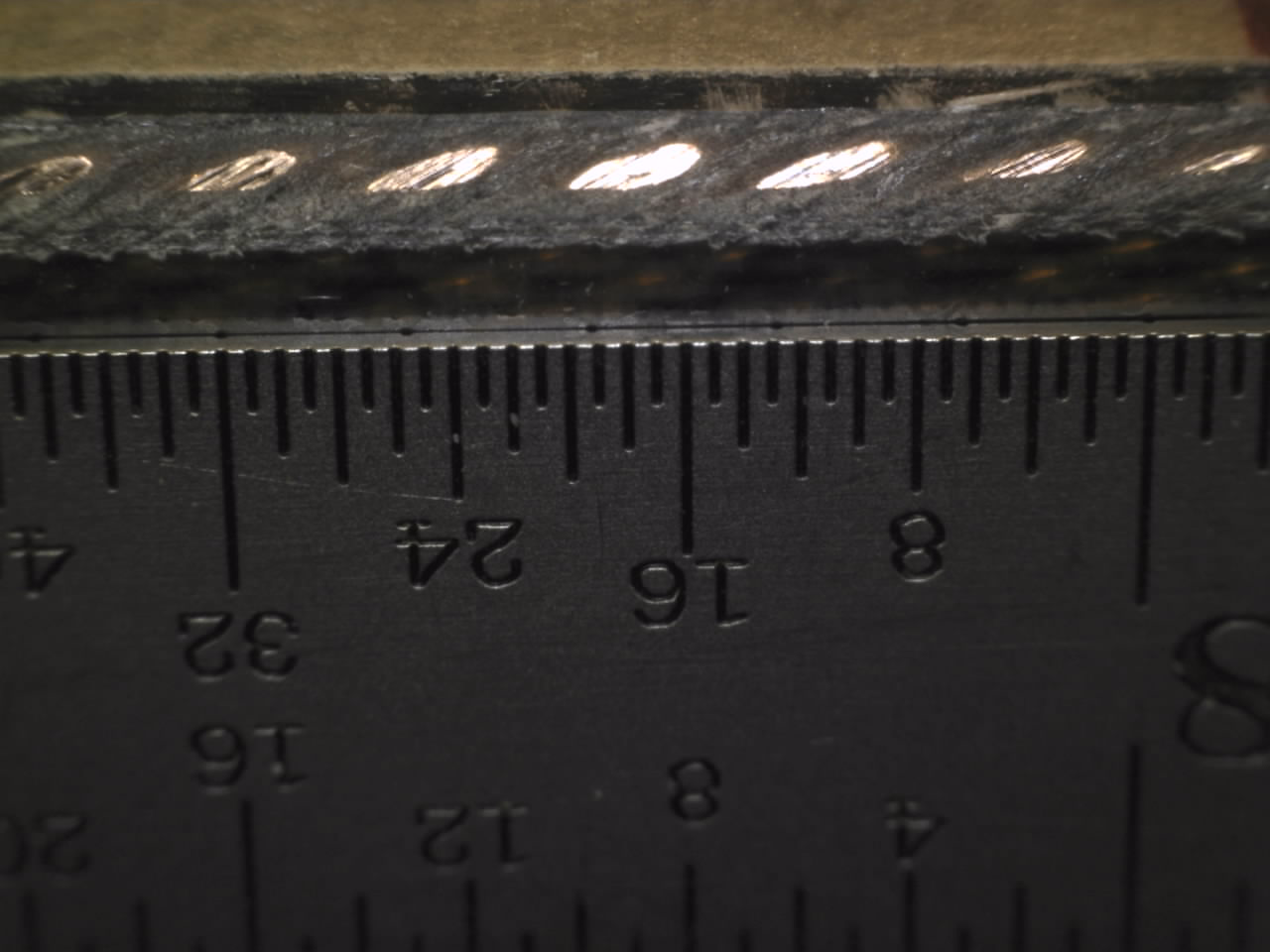 Lead End
Lead End
1/64 = 0.016” (0.397 mm)
\\tdserver1\project\HFM\LARP\QXF Coils\QXFA Coils\QXFA 125\DR Post Impregnation Filed Lead\QXFA125\Picture \A022 - 20201028_112237
\\tdserver1\project\HFM\LARP\QXF Coils\QXFA Coils\QXFA 125\DR Post Impregnation Filed Lead\QXFA125\Picture \A007 - 20201013_095629
Coil Working Group Meeting  –  Nov 11, 2020
4
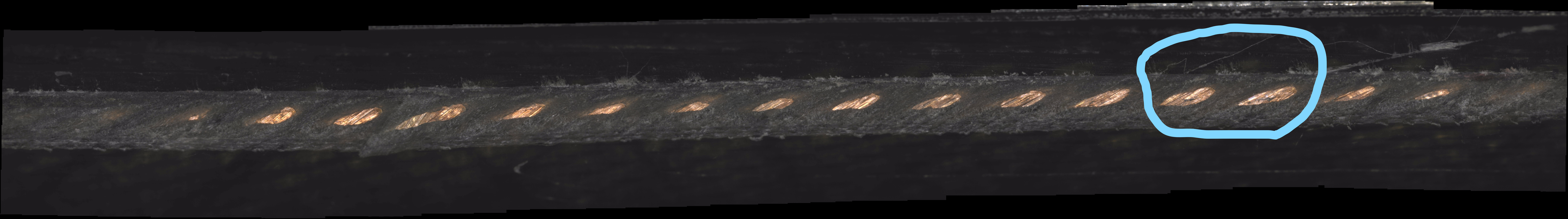 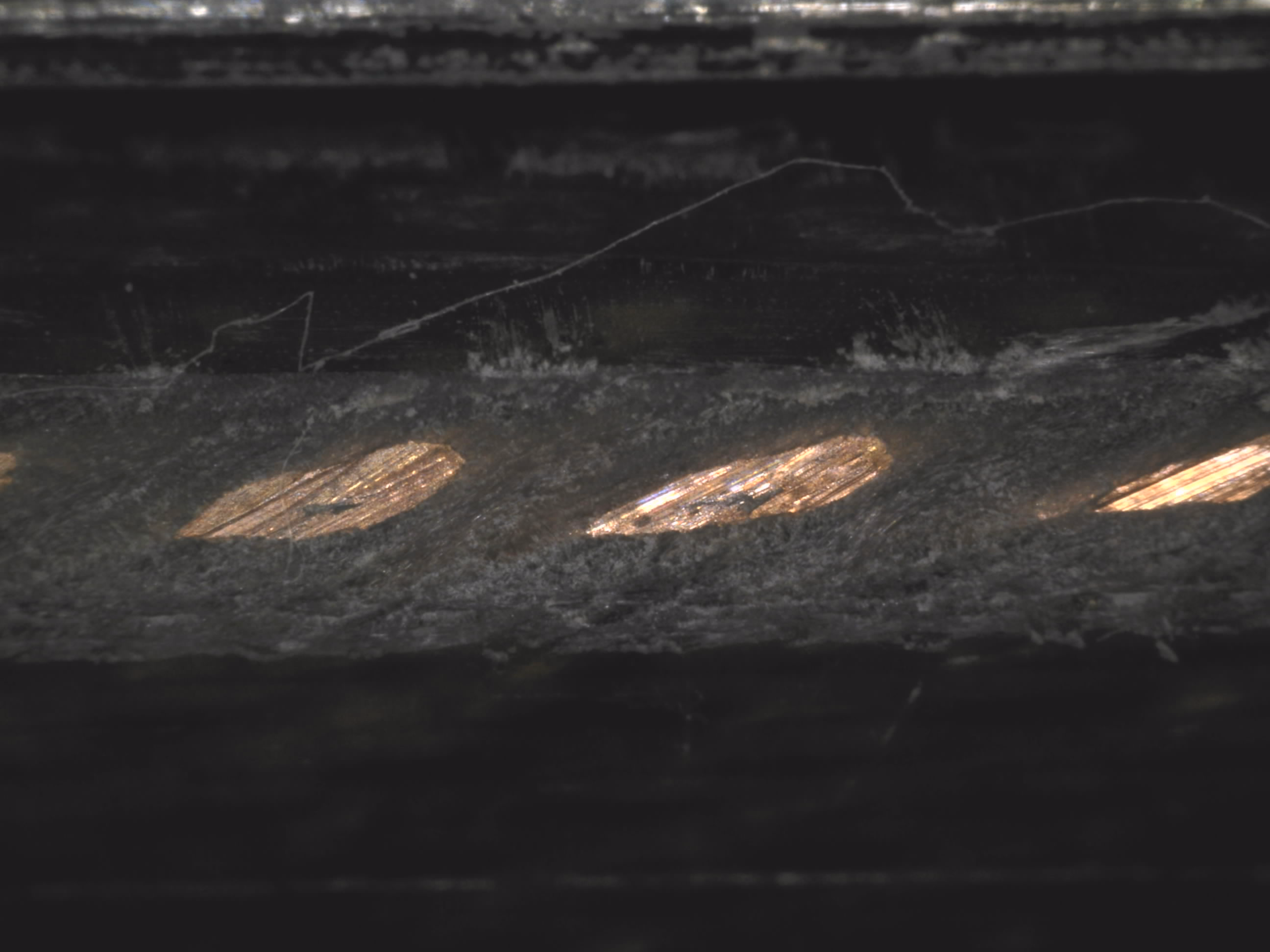 Lead End
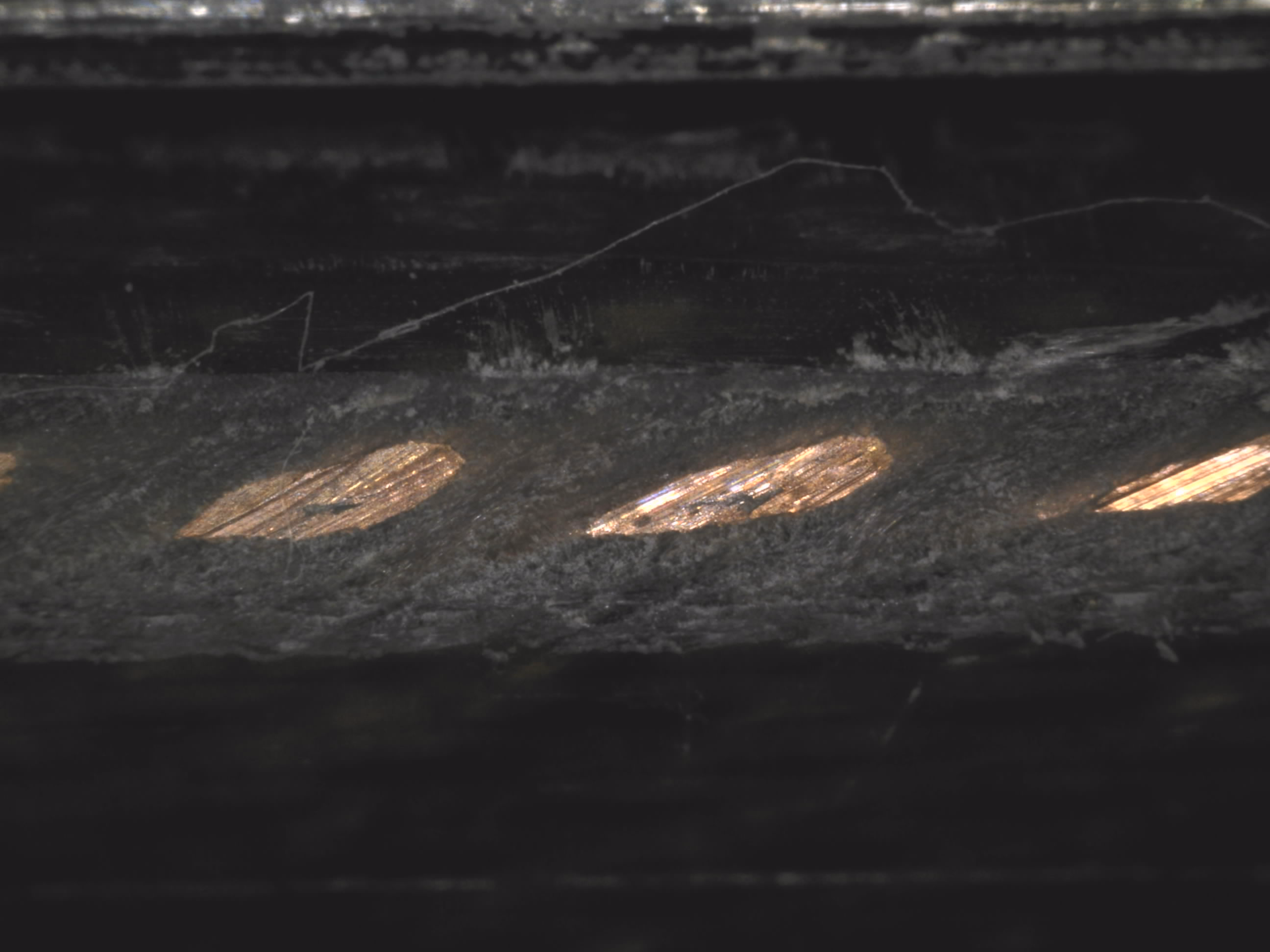 Coil Working Group Meeting  –  Nov 11, 2020
5
QXFA125 CMM Scan
Coil OD
Midplane
Coil Working Group Meeting  –  Nov 11, 2020
6
QXFA125 CMM Scan
Coil OD
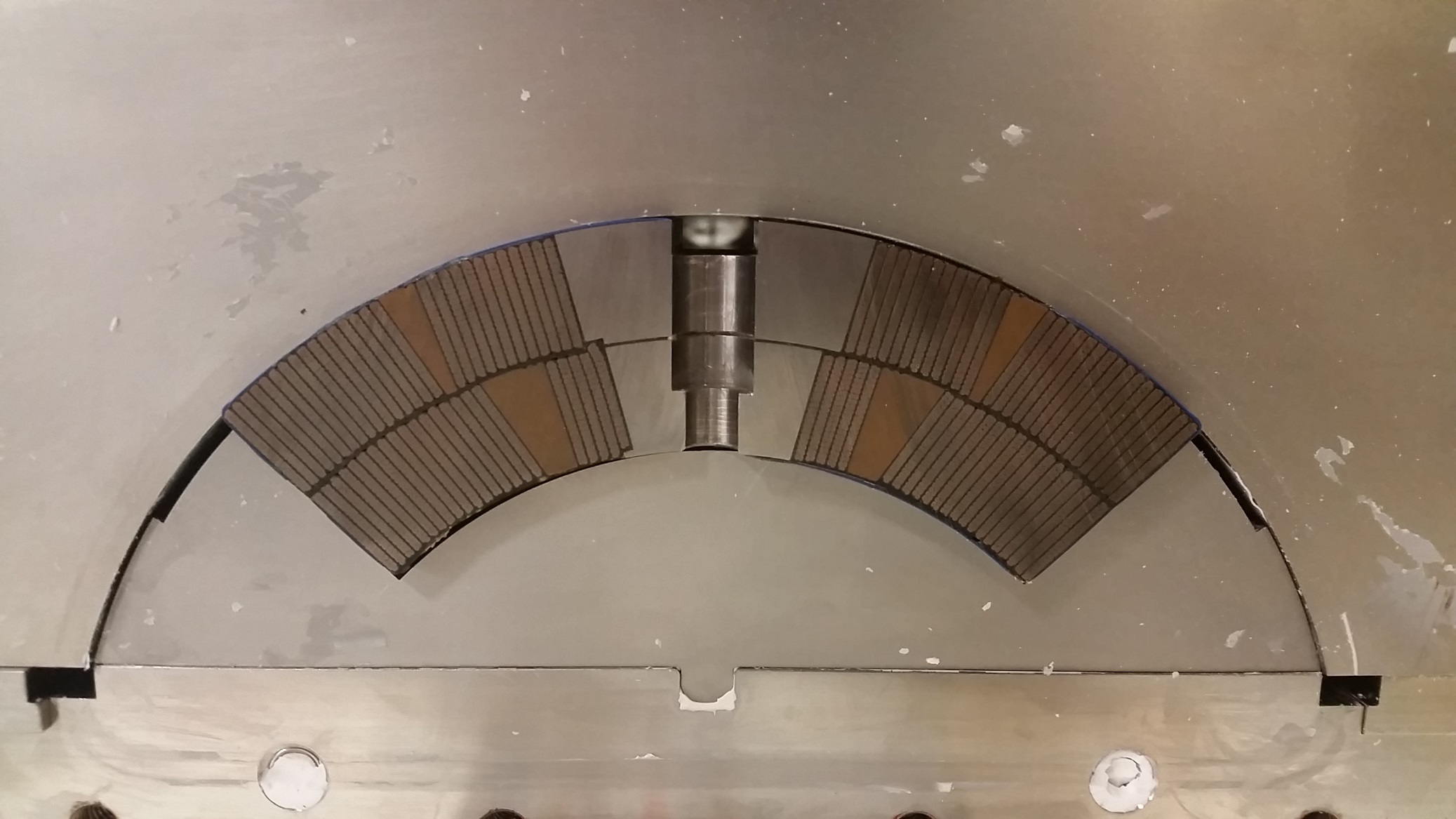 COIL OD
0.145 mm cable insulation
0.100 mm trace
0.310 mm Hexel S2 glass
0.555 mm nominal thickness




Midplane
0.145 mm cable insulation
0.125 mm G11
0.270 mm nominal thickness
Midplane
Coil Working Group Meeting  –  Nov 11, 2020
7
QXFA125 CMM Scan
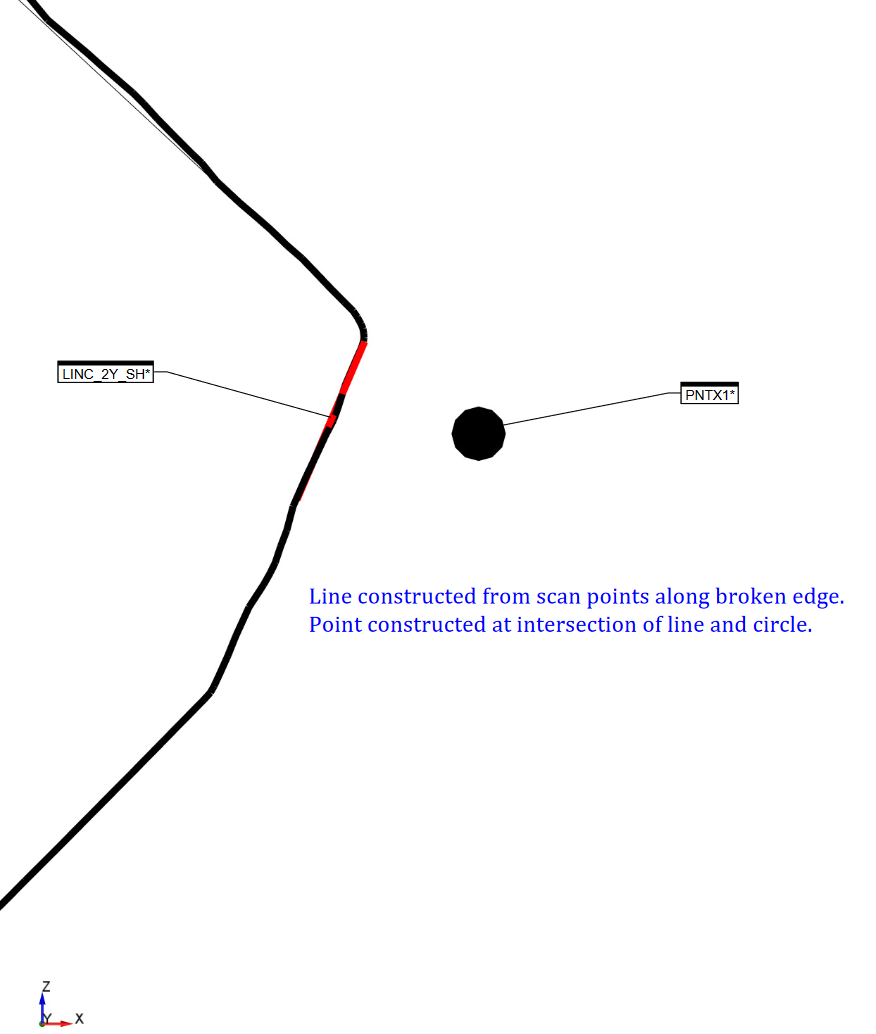 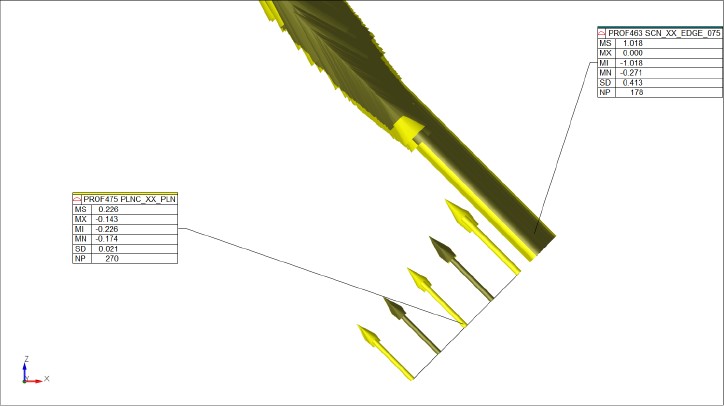 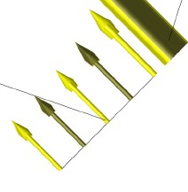 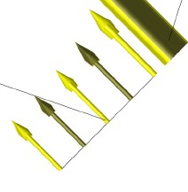 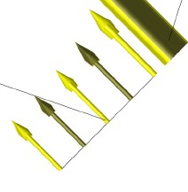 The difference between the mean of the base plane & the worst point on the edge scan,
Should give us the maximum amount of missing material.  1.02-0.17 ≈ 0.85mm

Another technique used measured missing material at 0.65 mm.
Coil Working Group Meeting  –  Nov 11, 2020
8